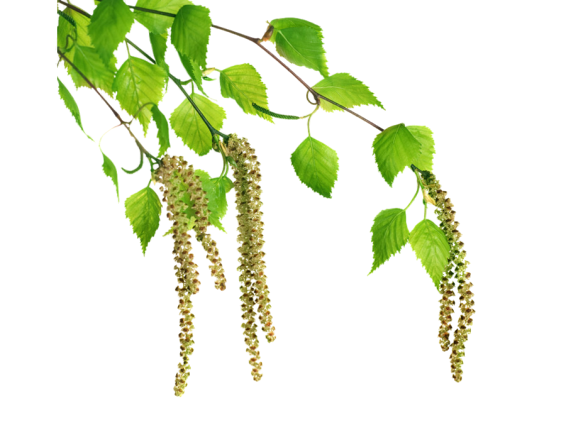 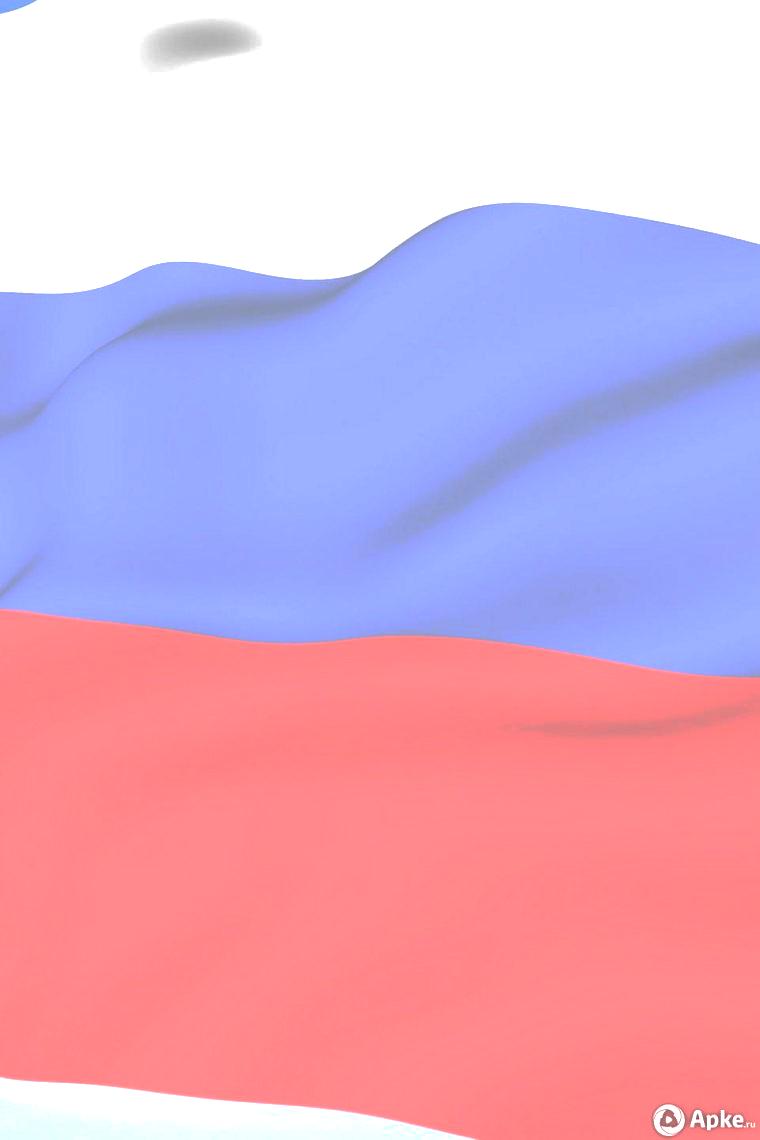 МБДОУ «УНДС №3 «СКАЗКА»
ОРГАНИЗАЦИЯ РАБОТЫ В ДОУ ПО ПАТРИОТИЧЕСКОМУ ВОСПИТАНИЮ ДОШКОЛЬНИКОВ



           Зам.зав по ВМР             Орешко Н.Н.

          п.Усть- Нера                               2020год.
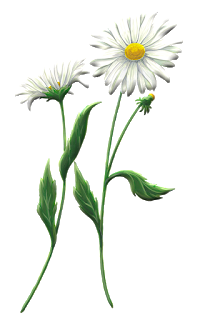 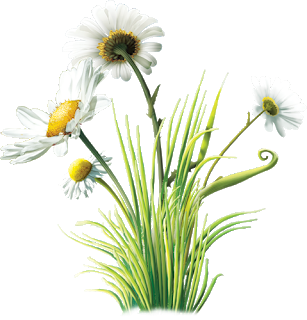 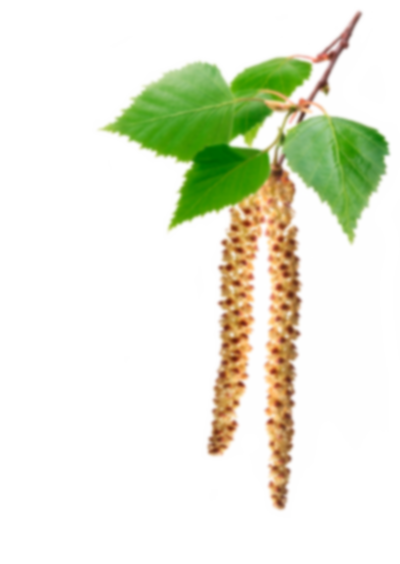 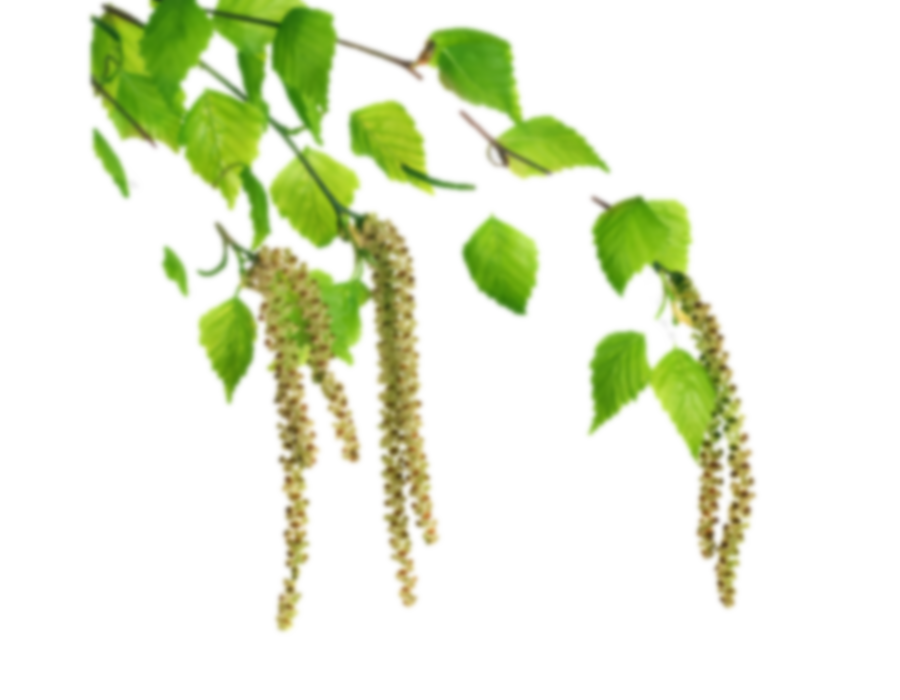 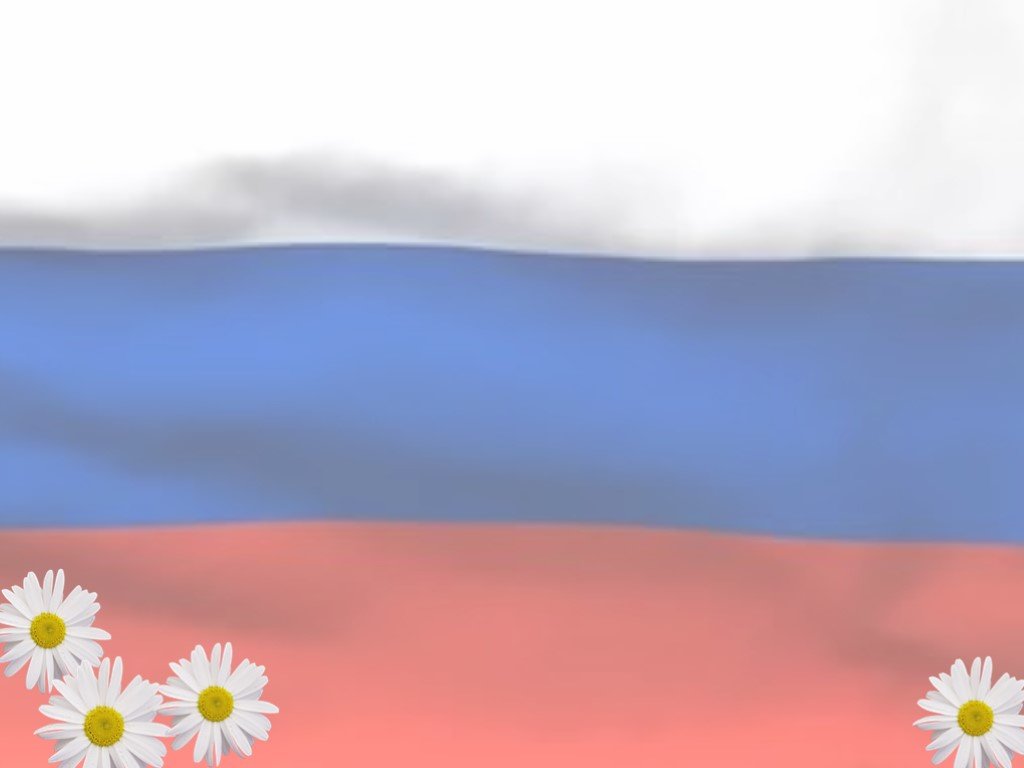 Заботливый садовник укрепляет корень, от мощности которогозависит жизнь растения на протяжении нескольких десятилетий,Так учитель должен заботиться о воспитании у своих детейчувства безграничной любви к Родине                                                                                                                   В.А. Сухомлинский      
ФГОС ДО предъявляет требования к объединению обучения и воспитания в целостный образовательный процесс на основе духовно – нравственных и социокультурных ценностей и предполагает формирование первичных представлений о малой родине и Отечестве, о социокультурных ценностях нашего народа, об отечественных традициях и праздниках.
       Одним из основных направлений развития воспитания согласно Стратегии развития воспитания в Российской Федерации является обновление воспитательного процесса в рамках патриотического, духовного и нравственного воспитания, а также приобщения детей к культурному наследию. Таким образом, данные направления были и остаются актуальными в деятельности ДОО.
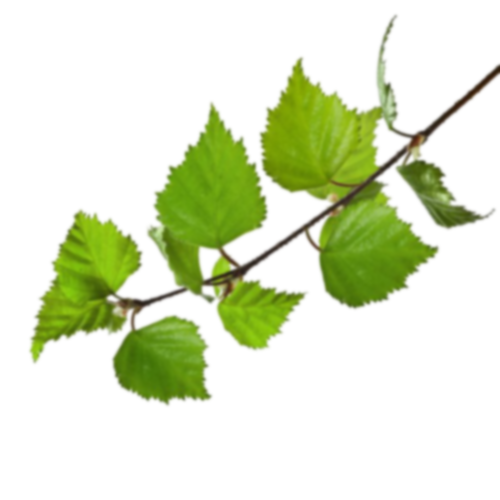 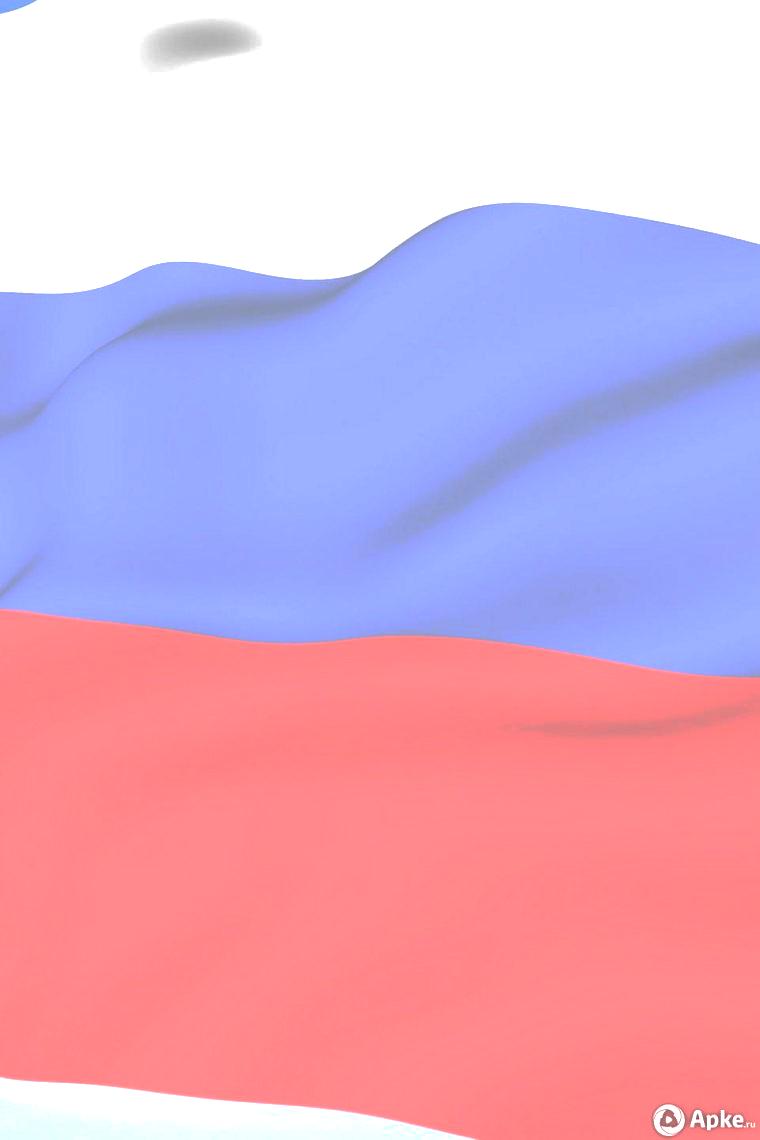 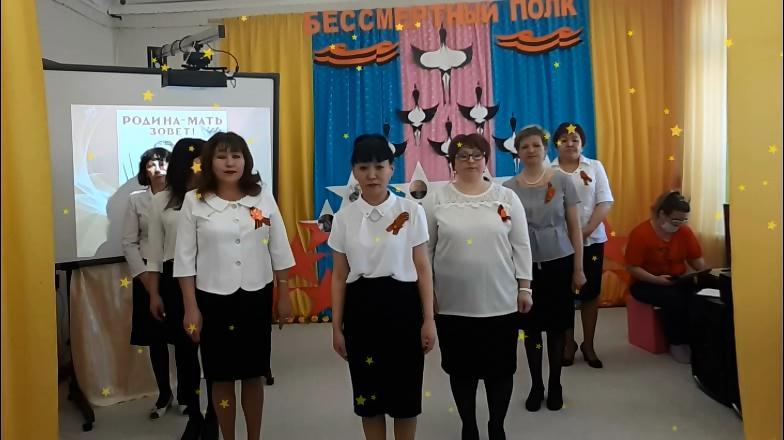 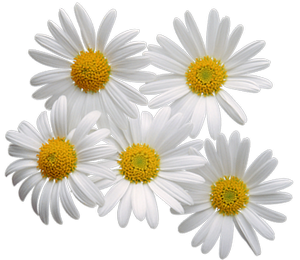 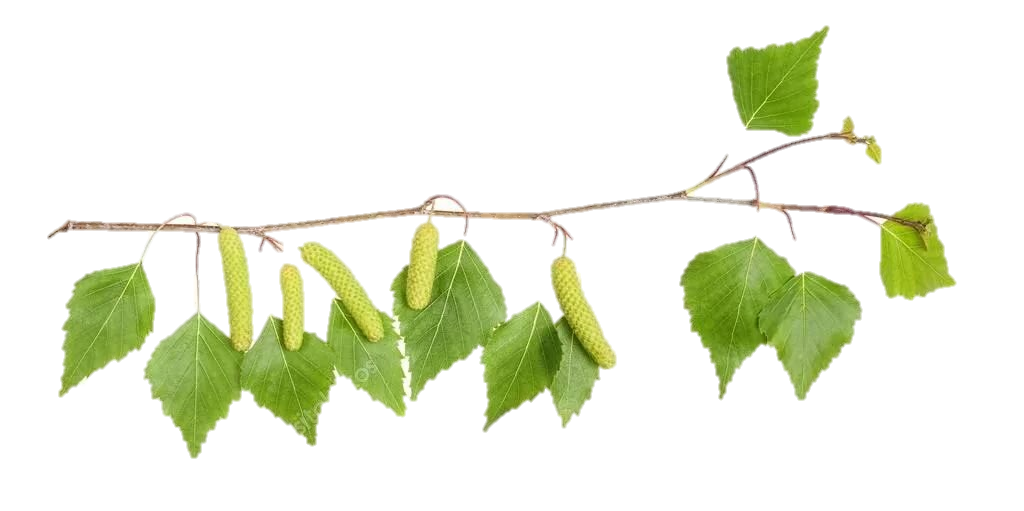 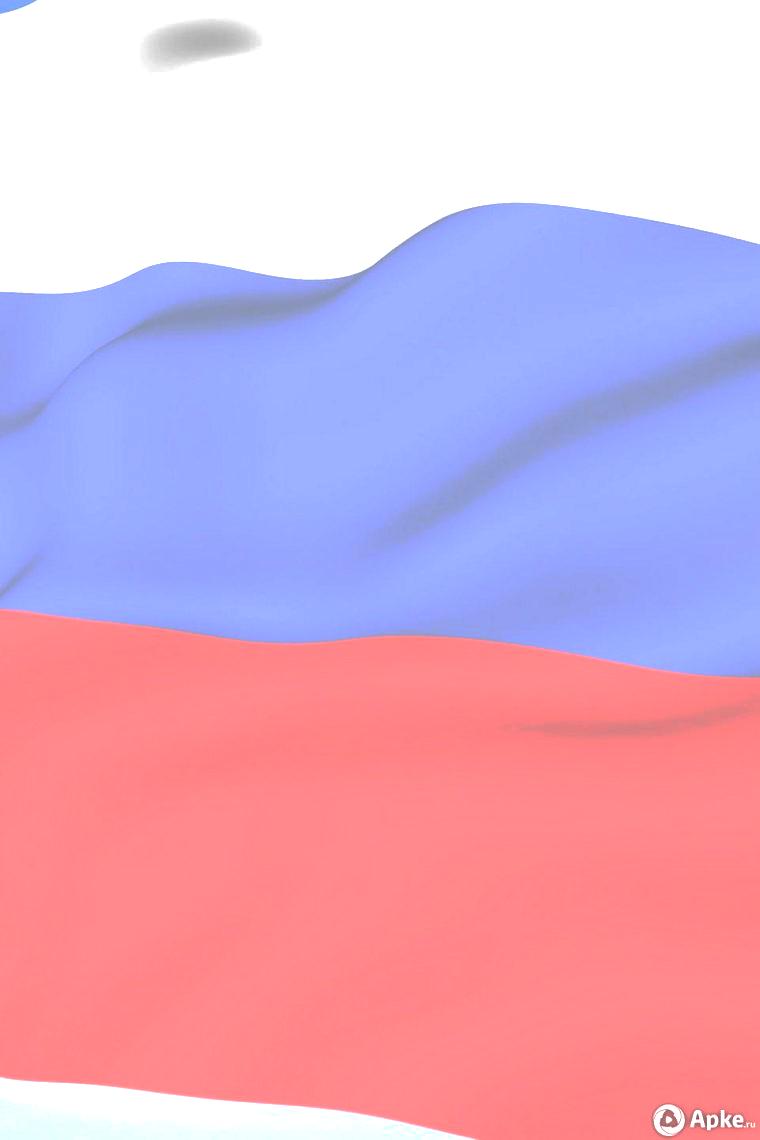 Методологическая работа по патриотическому воспитанию в ДОУ направлена на повышение квалификационного уровня воспитателей, их педагогической грамотности. Для этого проводятся тематические педсоветы, консультации, взаимопосещения занятий. Вторая часть методологической работы – это взаимодействие с родителями, семьей ребенка, так как они имеют существенное влияние на формирование личности дошкольника, и важно подсказать им основные направления для успешного развития у детей нравственно-духовных ценностей. С родителями проводятся тематические собрания, беседы, их привлекают к организации и участию в мероприятиях ДОУ.
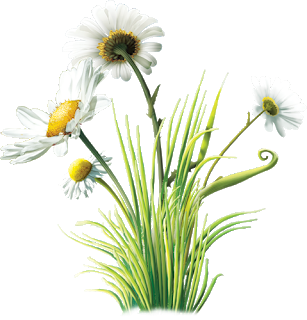 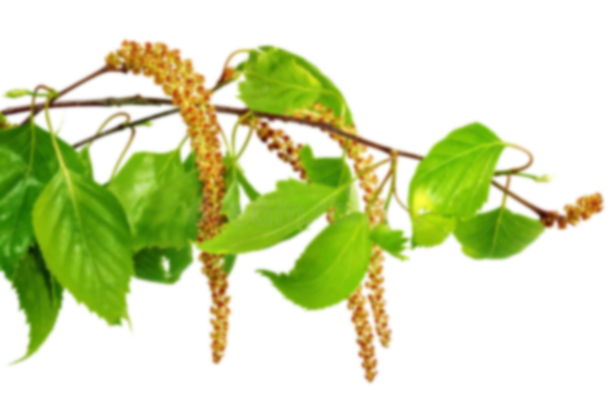 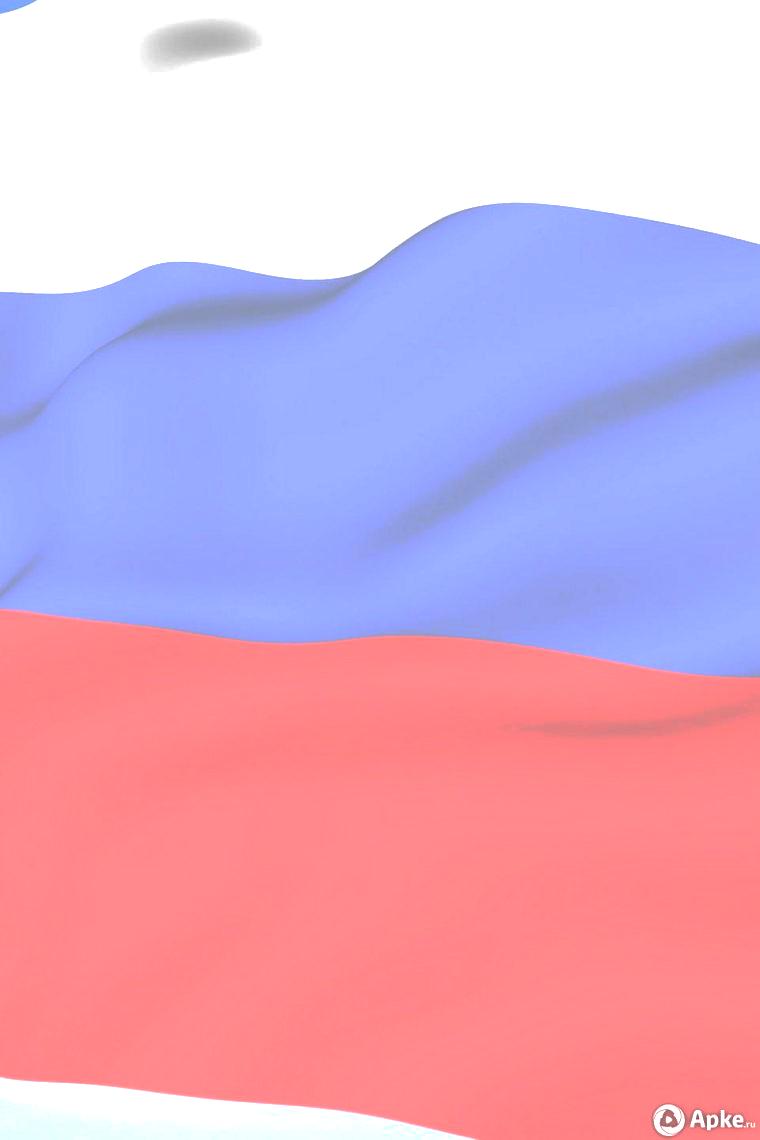 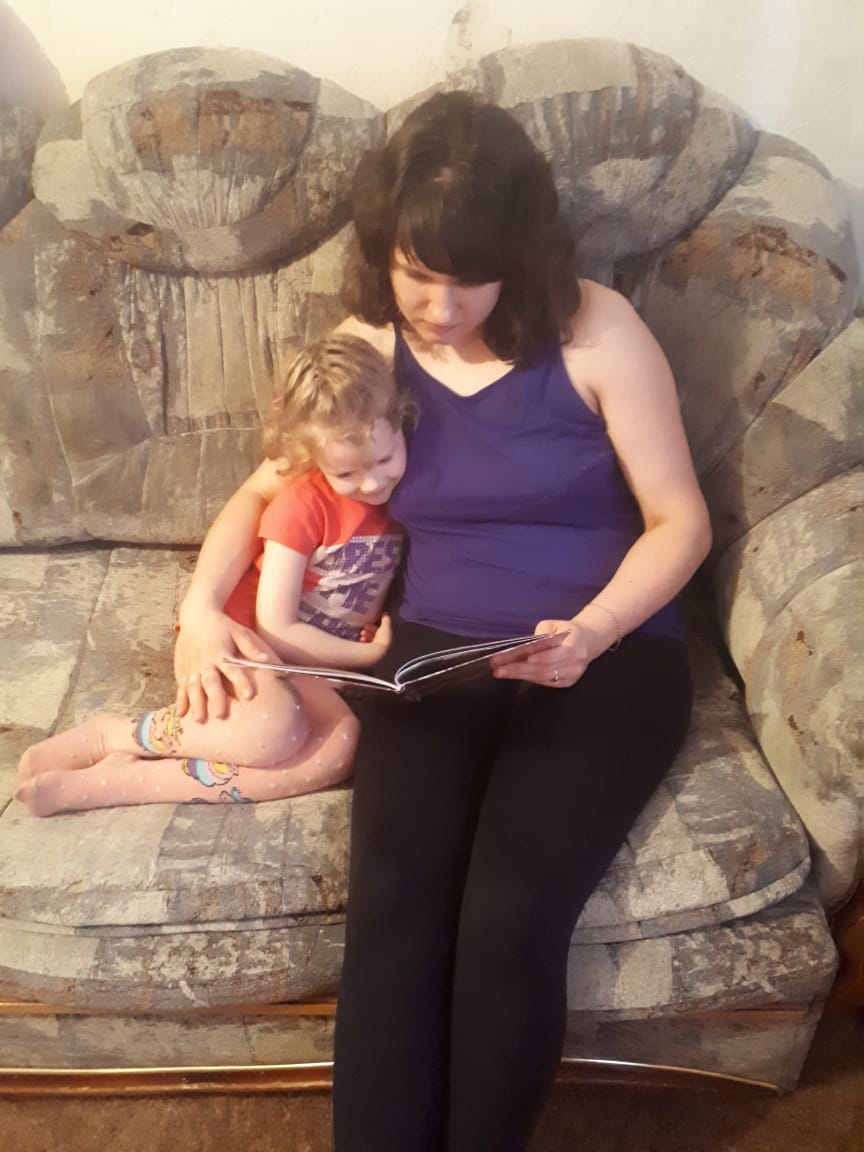 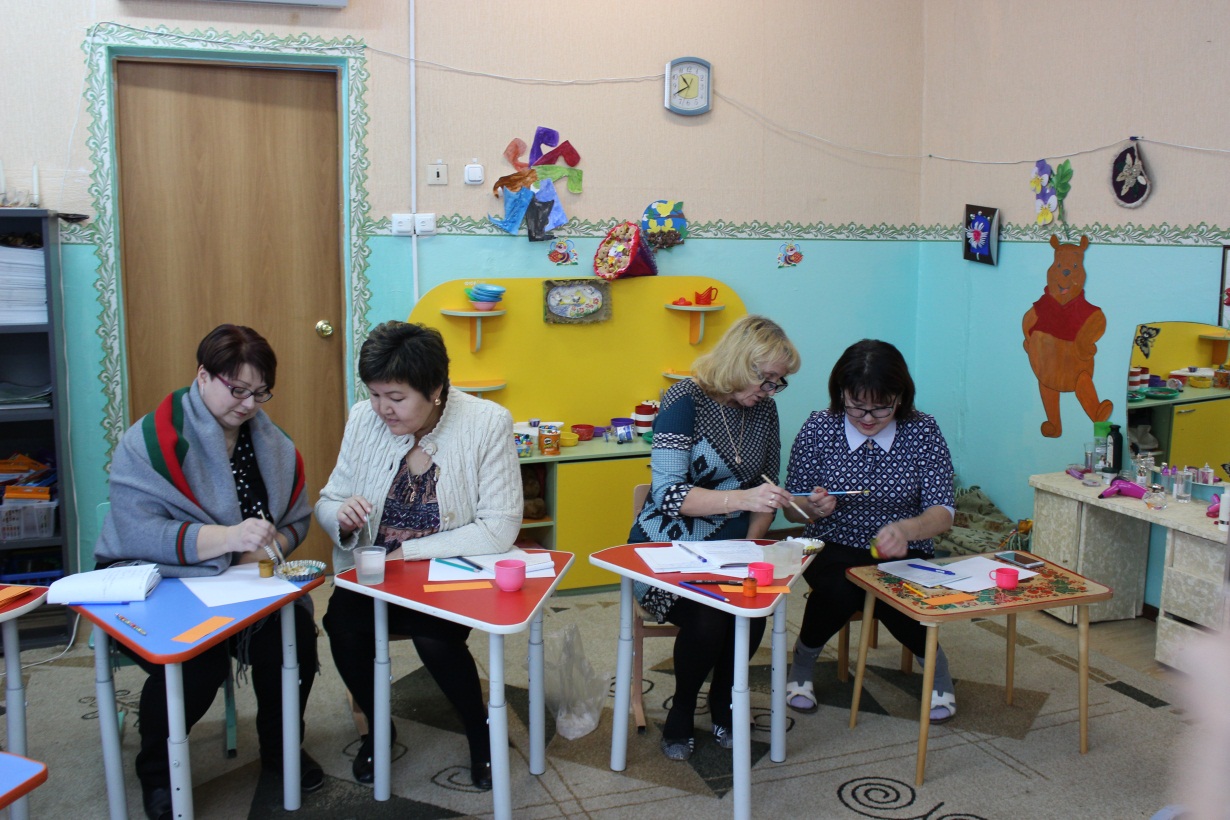 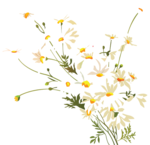 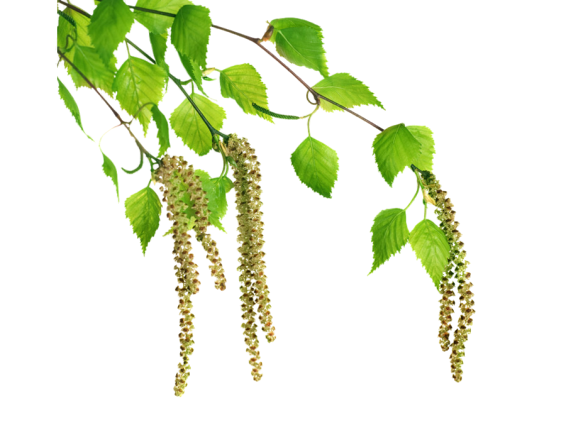 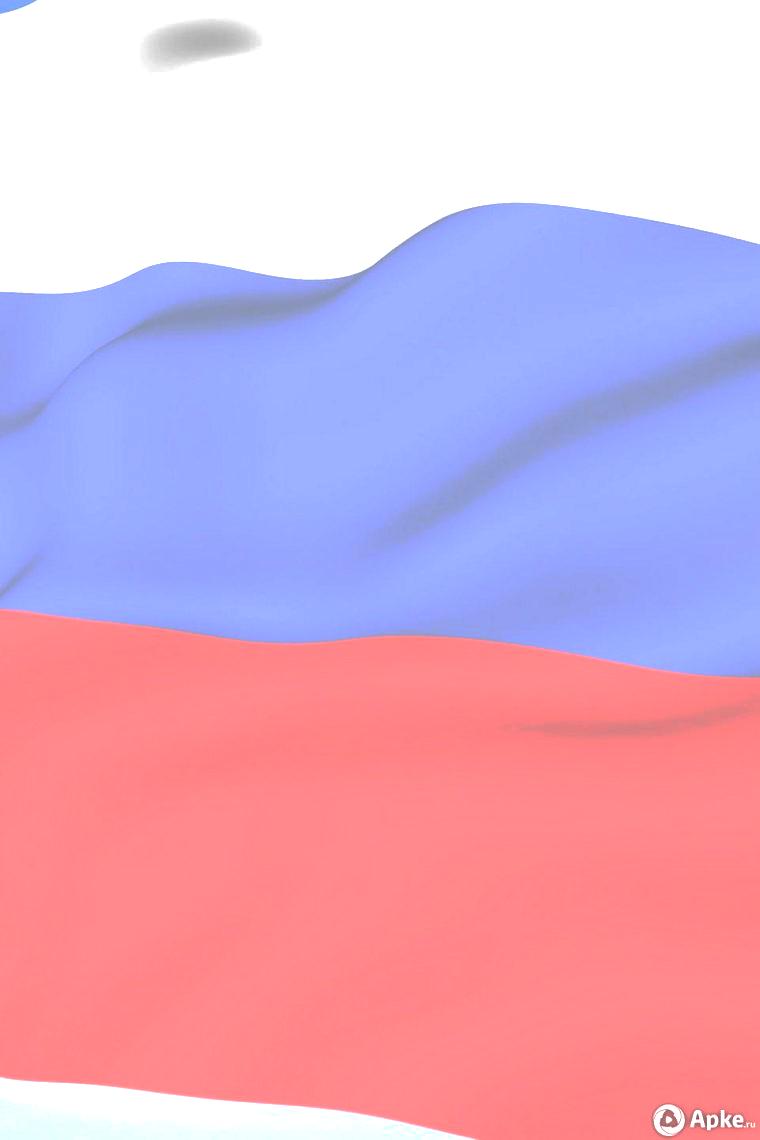 Работу по воспитанию патриотических чувств ребенка можно разбить на четыре тематических блока:
    1-й блок «МОЯ МАЛАЯ РОДИНА»
     Дети подробно знакомятся с поселком Усть- Нера, улицей, где они проживают, где находит    ся их детский сад. Вместе с родителями ходят на экскурсии по поселку, составляют альбом «Дорога от дома до детского сада», карту поселка, изготавливают макеты «Наш поселок» и др. Затем воспитанники знакомятся с селами, расположенными рядом с поселком, достопримечательностями района, природой.
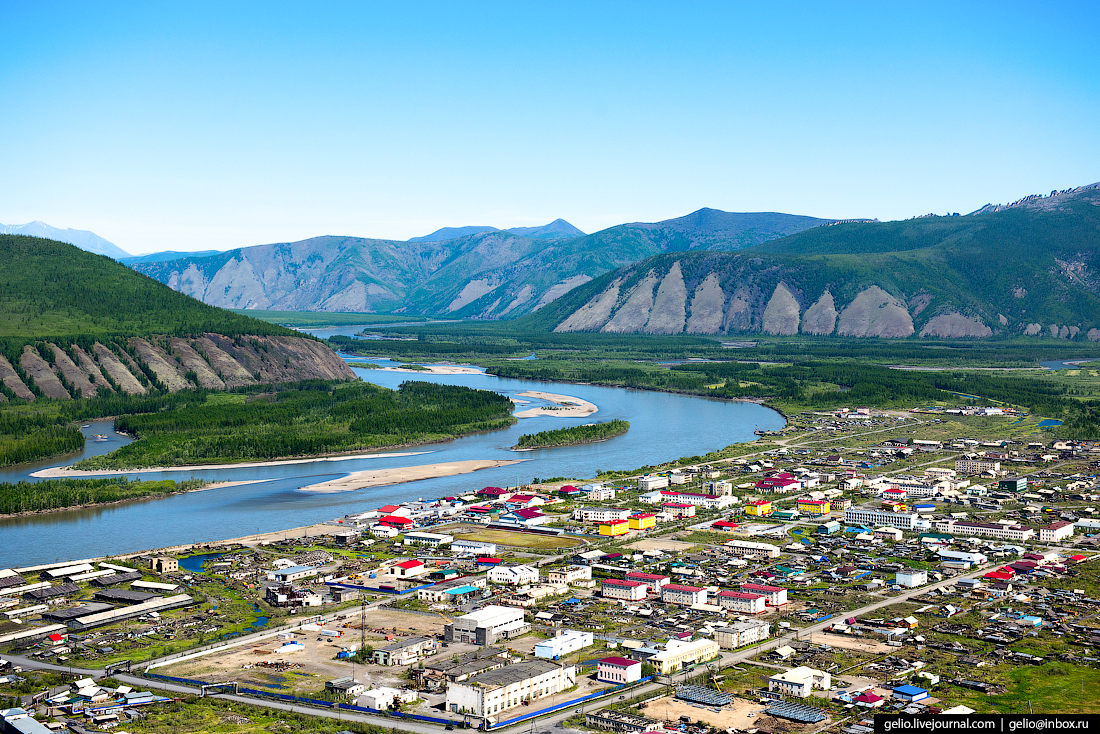 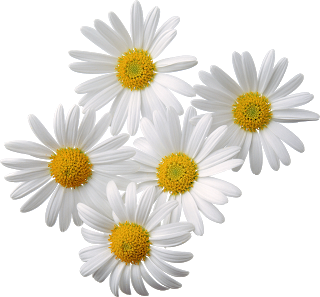 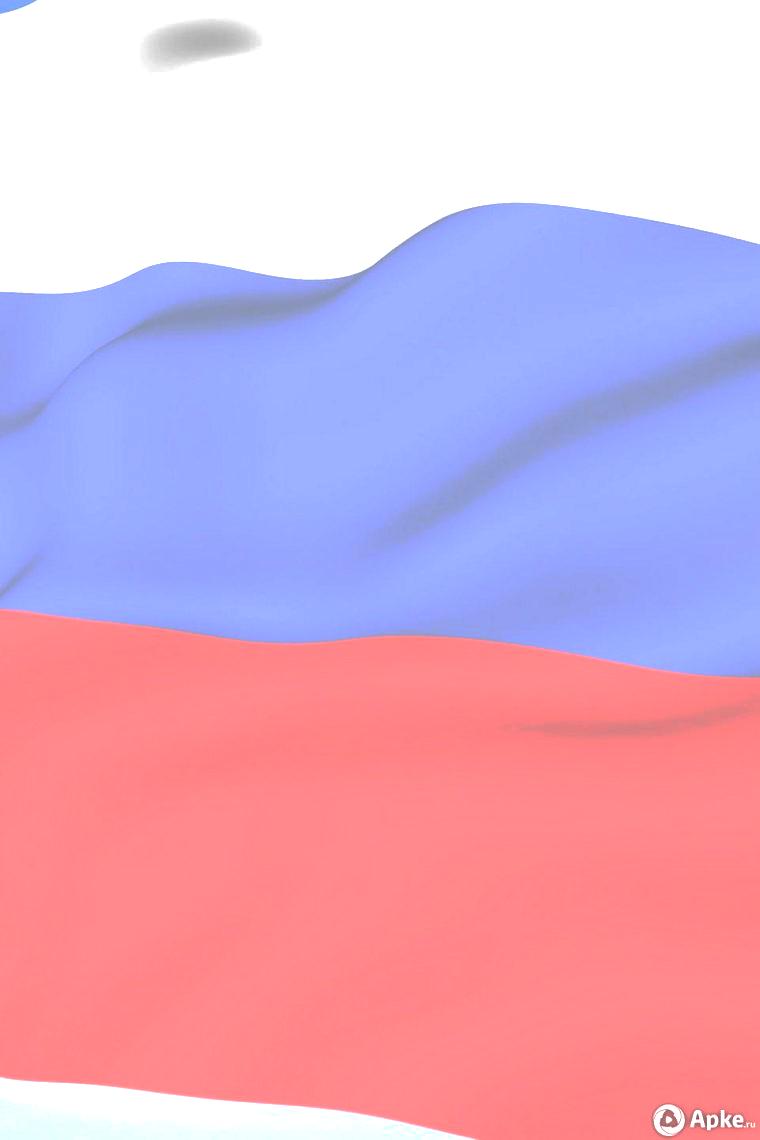 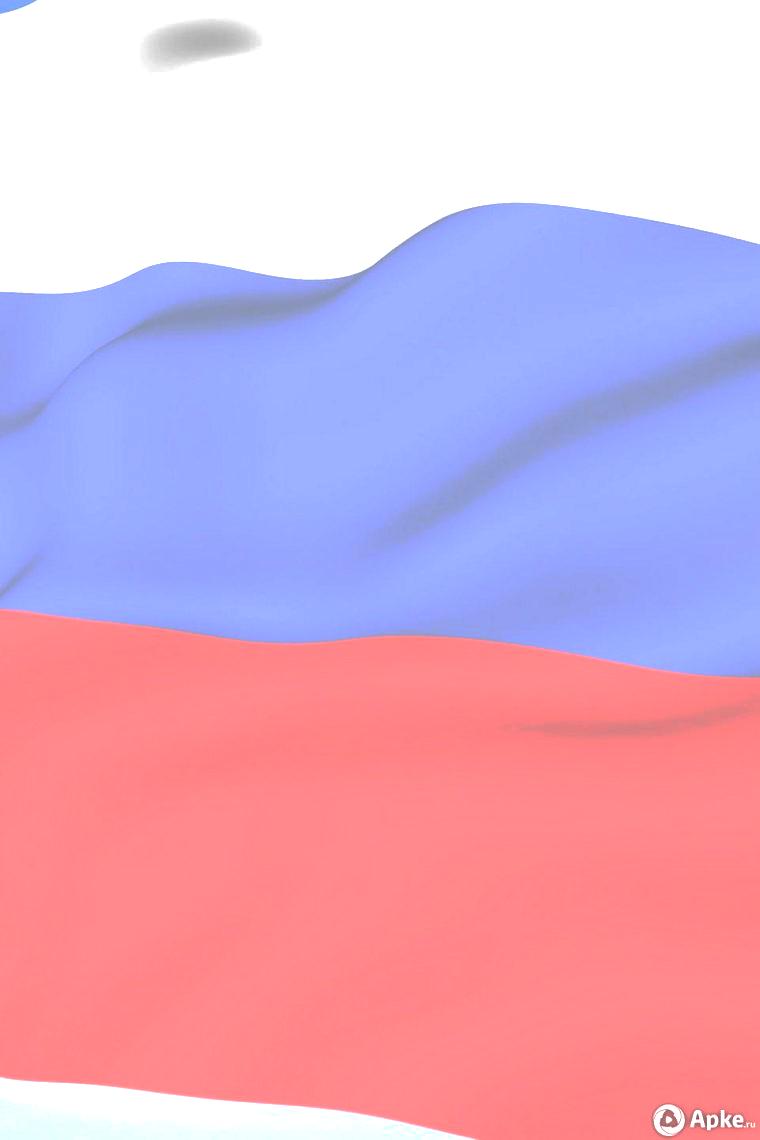 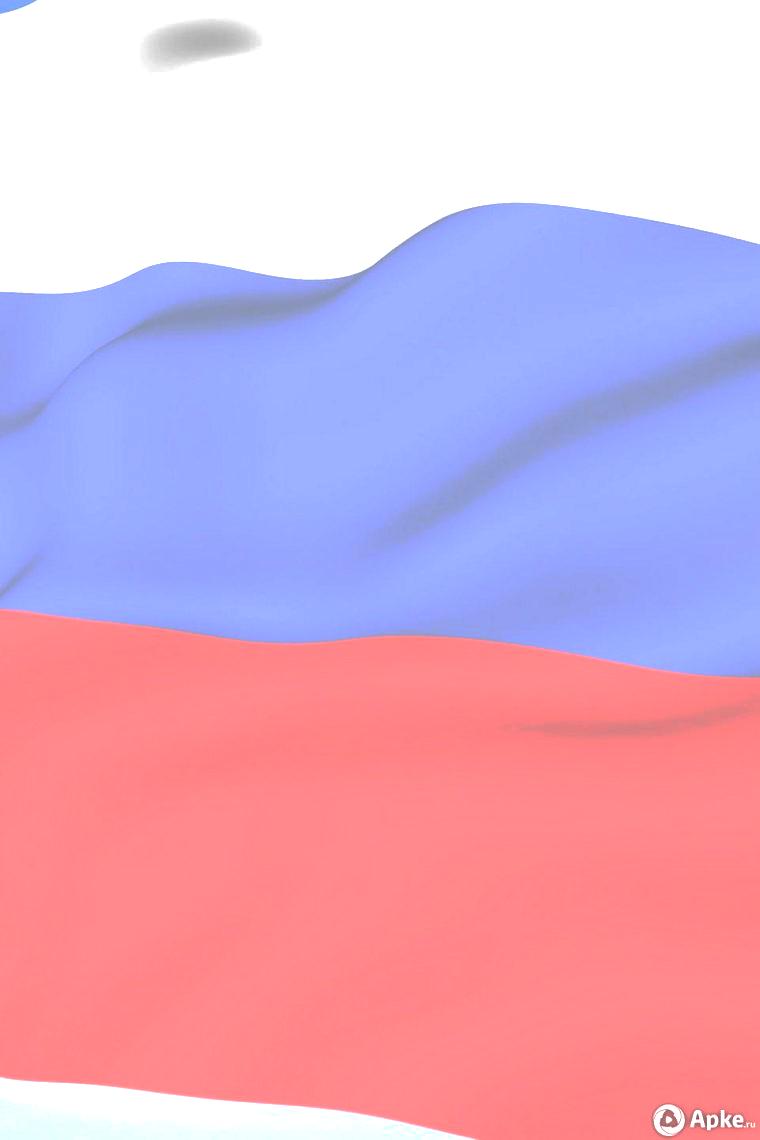 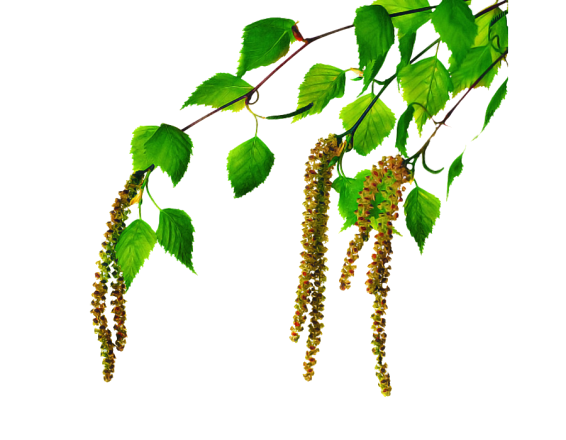 2-й блок «АЛМАЗНАЯ ЯКУТИЯ»
Предусматривает ознакомление дошкольников с Республикой Саха(Якутия)
  Реализация первых двух блоков предусматривает пополнение предметно-развивающей среды картами поселка, района, республики, буклетами, наглядной информацией о достопримечательностях ,местных традициях, разнообразии природного мира. В ходе знакомства с данным материалом знания дошкольников о малой родине значительно расширяются.
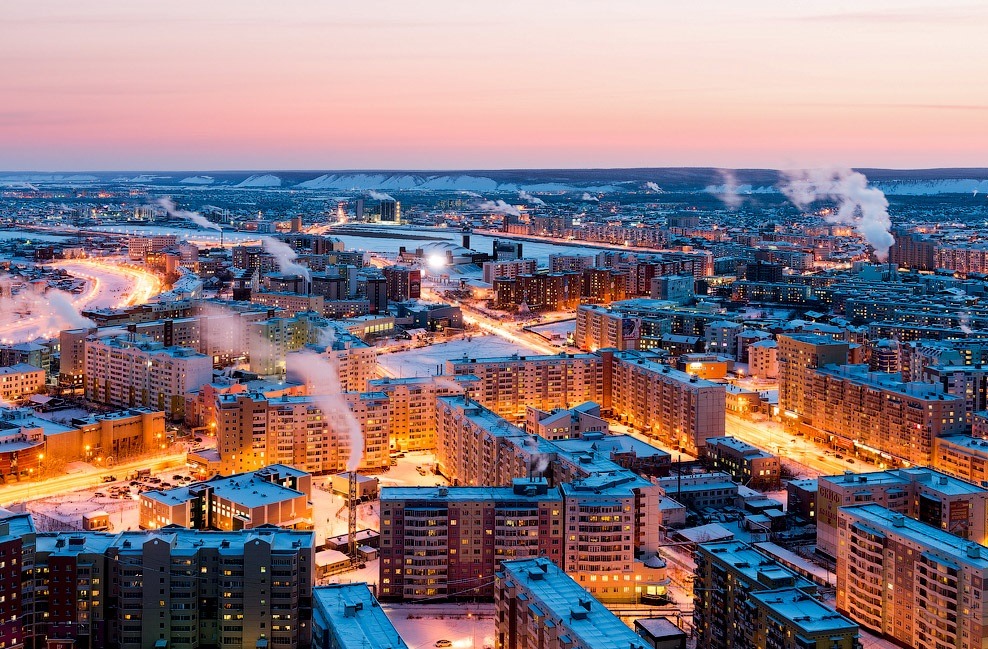 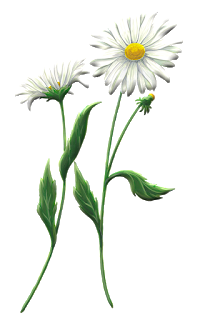 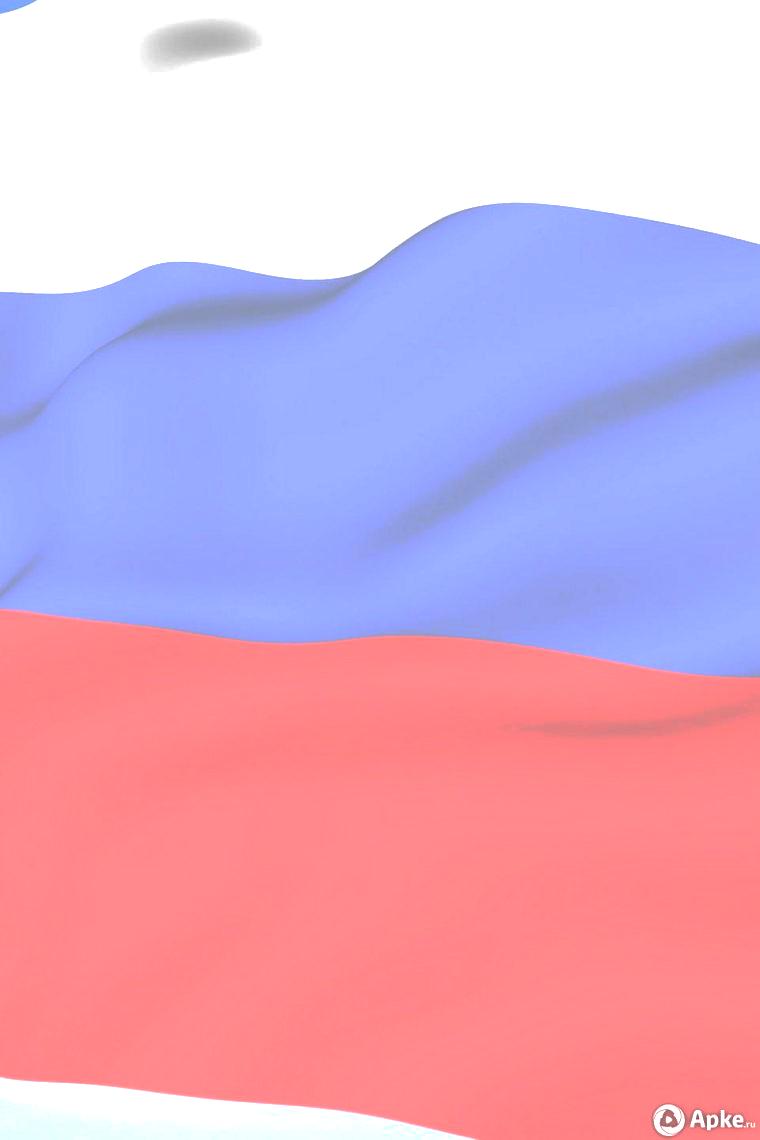 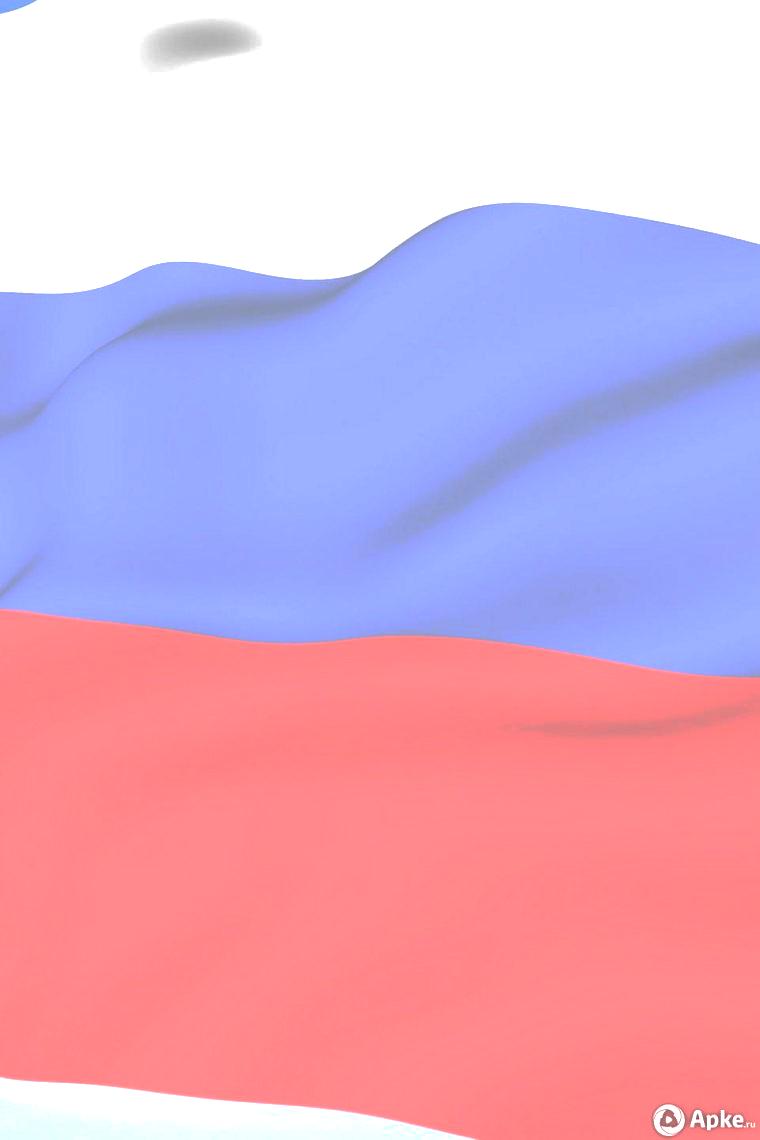 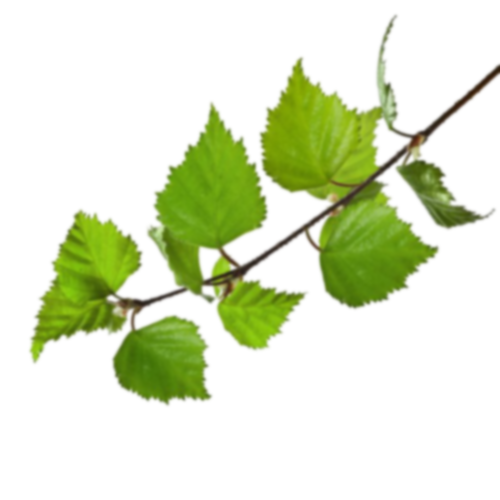 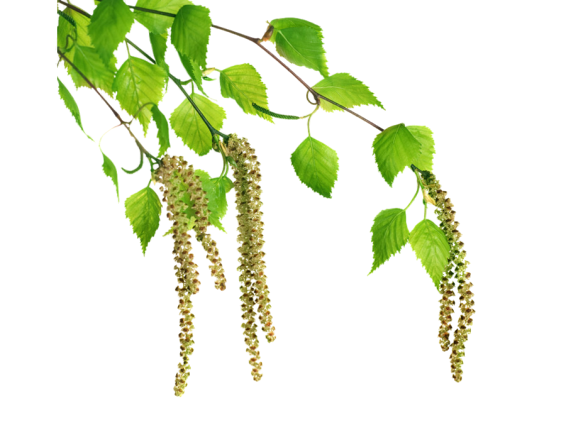 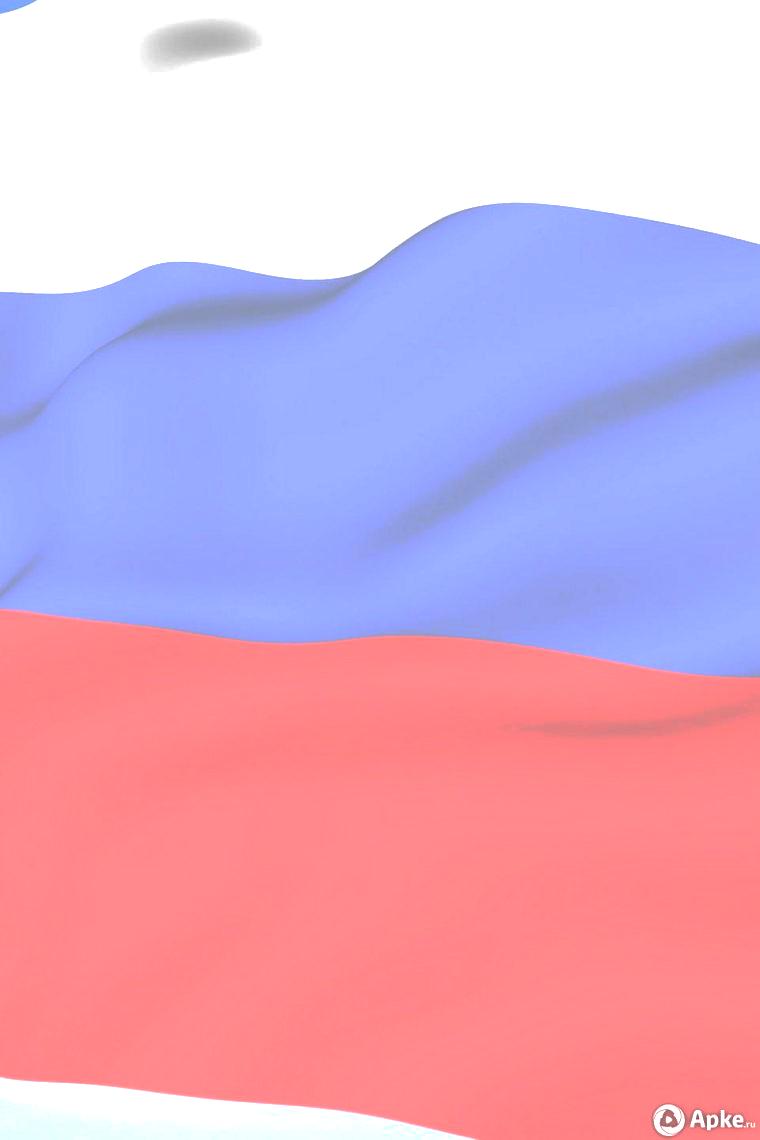 3-й блок ««МЫ — РОССИЯНЕ»
Следующий блок «Мы — россияне» направлен на воспитание у детей гражданской позиции. На основе полученных знаний по теме данного блока дошкольники совместно с родителями изготавливают макет «Уголок нашей страны», а затем презентуют его на вечере чтецов, в процессе которого дети читают стихи о России.
В ходе организуемых занятий дошкольники знакомятся со столицей нашей Родины, ее достопримечательностями, государственной символикой, праздниками, что также является необходимым условием патриотического воспитания.
Воспитание любви к Родине базируется на формировании чувства уважения к людям, прославившим нашу страну, вставшим на ее защиту, не пожалевшим жизни ради ее свободы. Поэтому ознакомление детей со знаменитыми людьми России, праздниками «День Победы» и «День защитника Отечества», Великой Отечественной войной также предусмотрено содержанием данного блока.
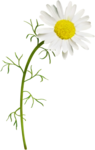 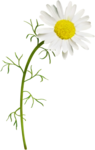 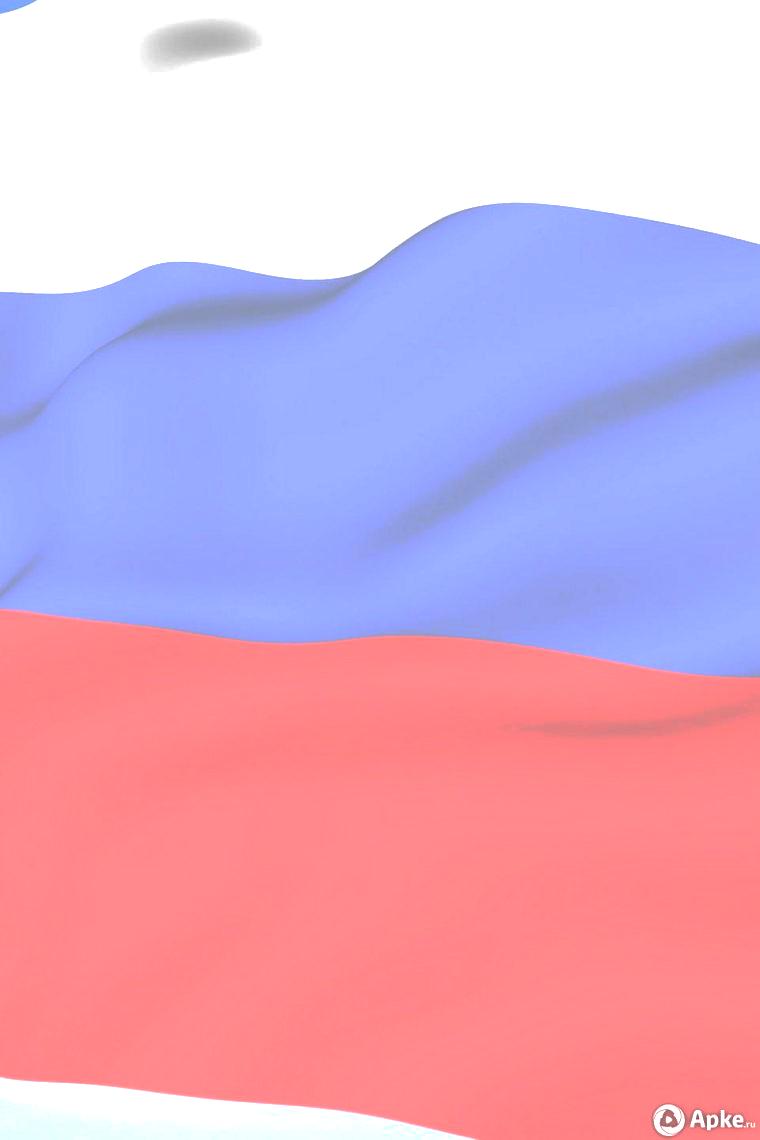 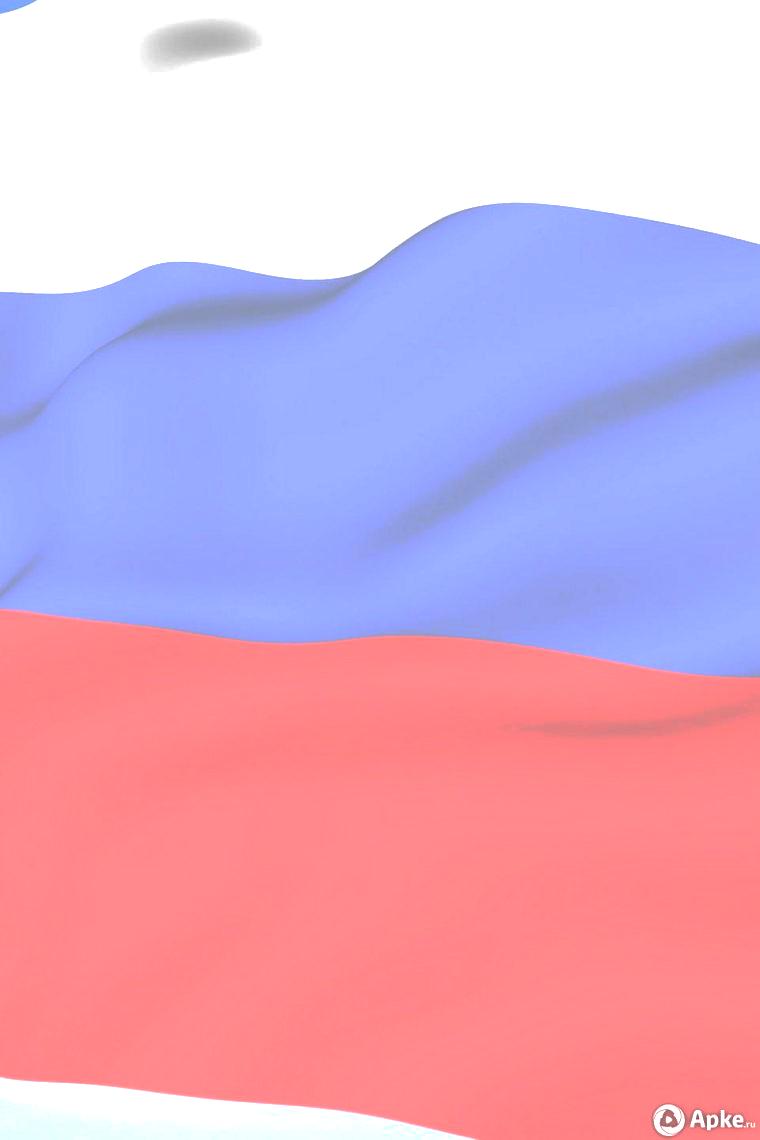 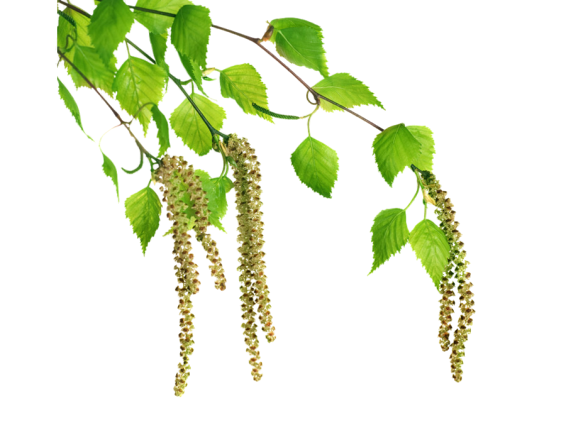 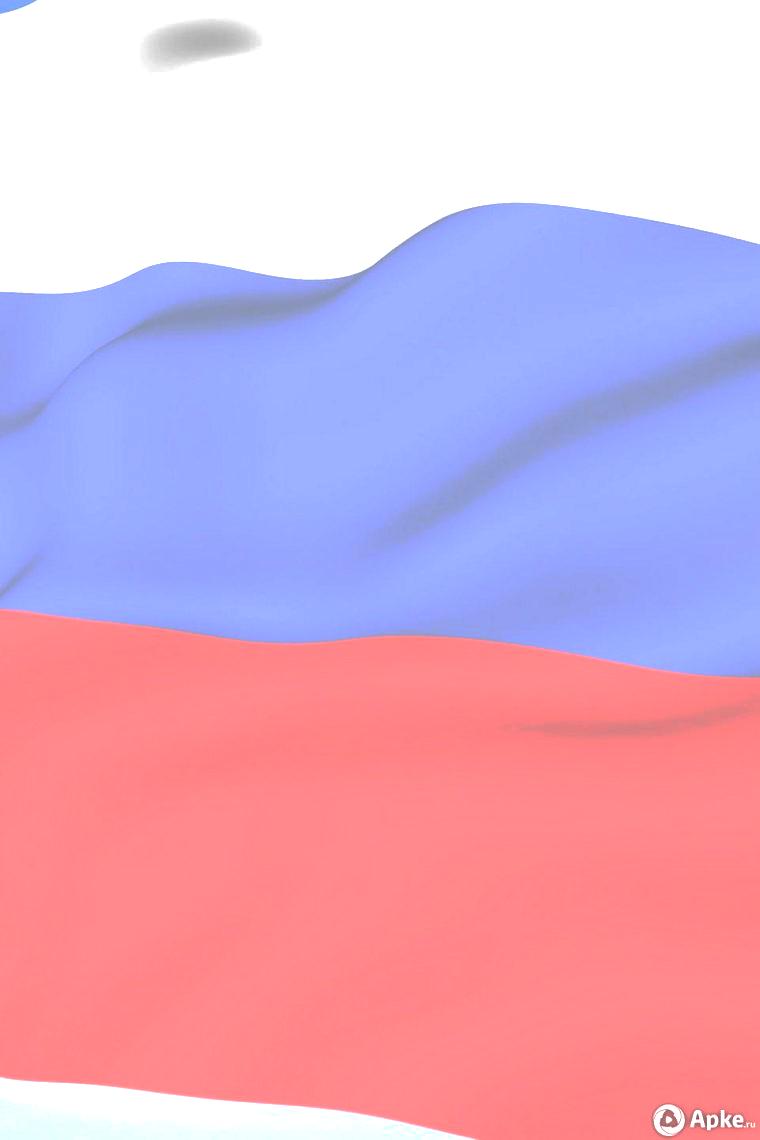 4-й блок «НАША ПЛАНЕТА».
Основной целью блока «Голубая планета» является ознакомление дошкольников с особенностями Земли — планетой, на которой мы живем, с ее разными климатическими зонами.
      Воспитание патриотизма невозможно без формирования толерантности к людям разных национальностей. Наиболее эффективными формами решения этой задачи являются:
этические беседы;
подвижные игры, отражающие культуру, быт, занятия разных народов, населяющих нашу планету;
чтение сказок разных народов, художественных произведений разных писателей и поэтов, в т. ч. родного края (как в детском саду, так и дома), беседы по содержанию произведений, проведение литературных вечеров, викторин и сказочных путешествий по страницам книг, обыгрывание различных сюжетов, ситуаций c участием героев — представителей разных национальностей;
проектная деятельность(результатом проектной деятельности по патриотическому воспитанию старших дошкольников является картотека народных подвижных игр).
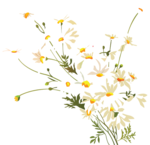 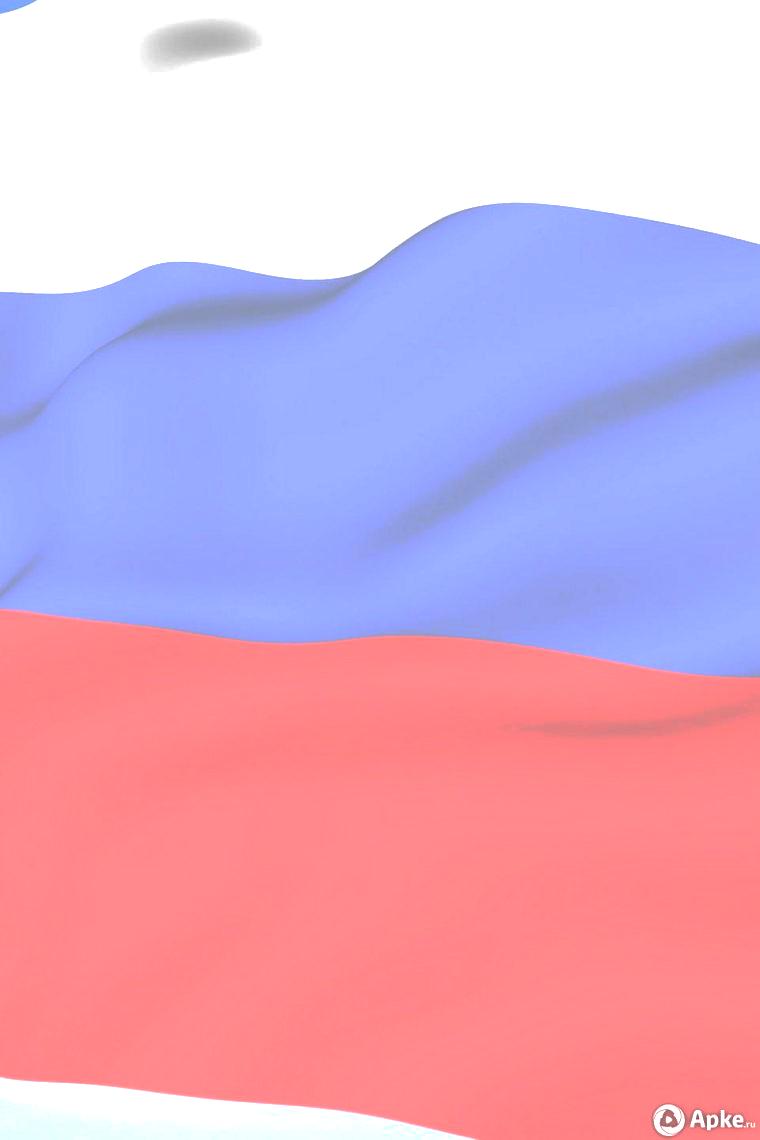 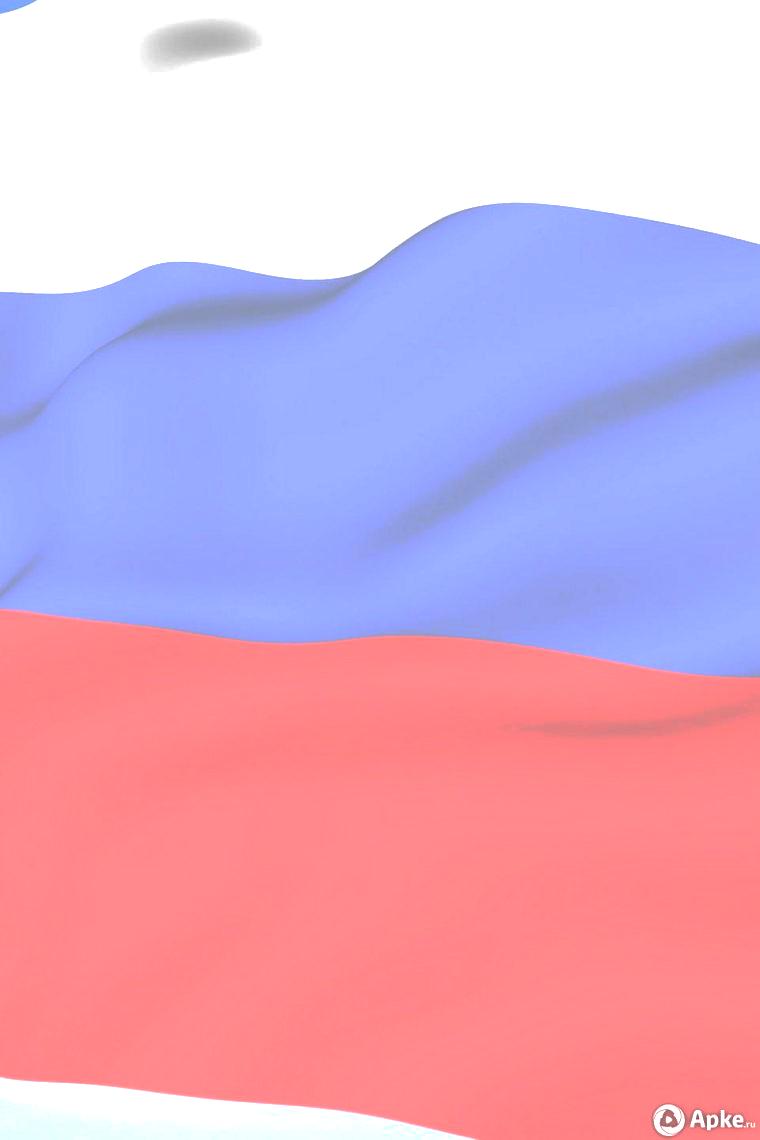 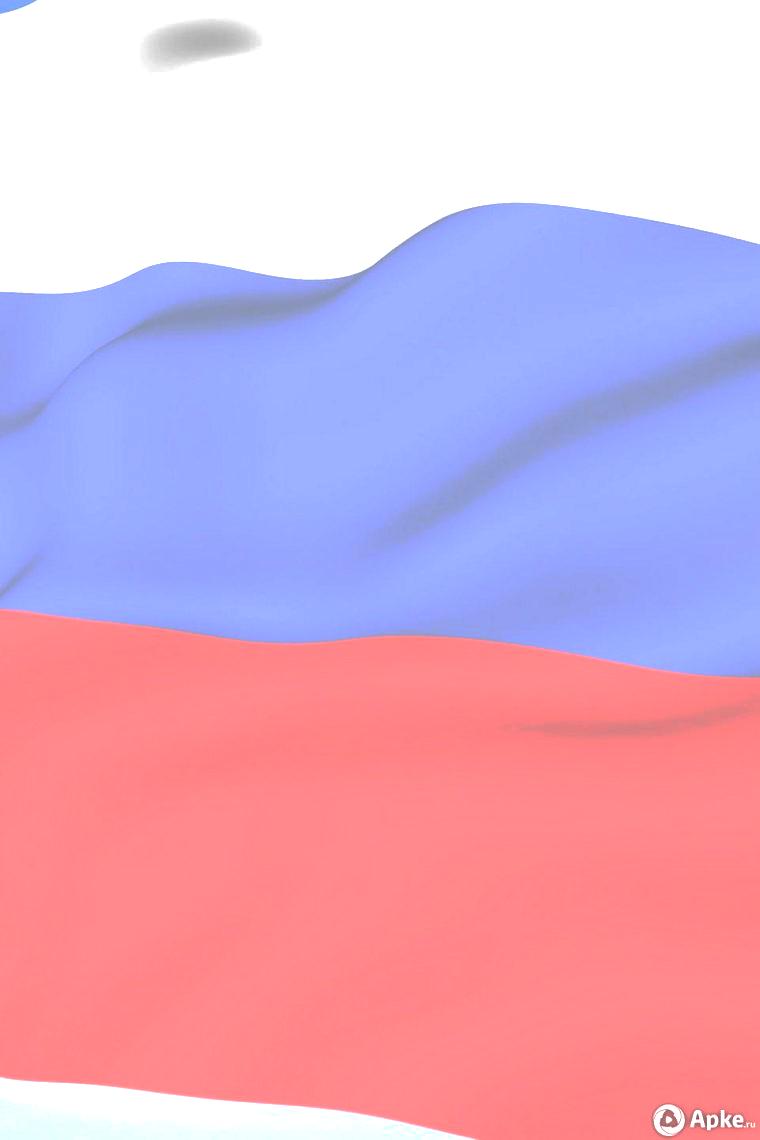 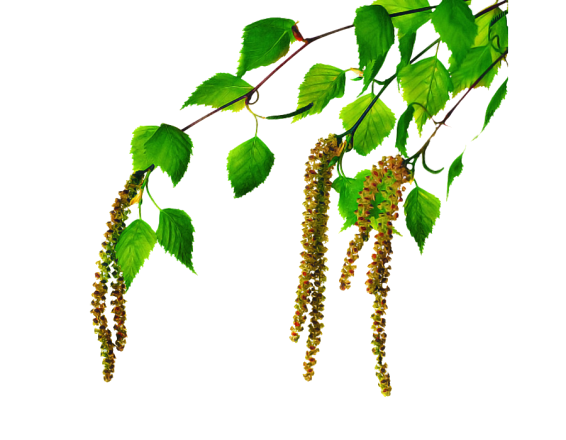 РАБОТА С СЕМЬЯМИ ВОСПИТАННИКОВ
Патриотическое воспитание невозможно без участия в этом процессе родителей. Именно в семье закладываются основы патриотических чувств, которые способствуют становлению у ребенка гражданского самосознания.
     Учитывая это, в план по реализации Программы включен раздел «Сотрудничество с родителями», согласно которому семьи воспитанников активно включаются в работу по патриотическому воспитанию дошкольников. Родители помогают педагогам в поиске необходимых материалов (справочной информации, фотографий, иллюстраций), литературы, оформлении выставок, изготовлении наглядных пособий, участвуют в проектной деятельности и разных мероприятиях в ходе изучения детьми тематических блоков, организуют с ними экскурсии по поселку.

Реализация блоков предусматривает педагогическую диагностику уровня освоения детьми содержания тематических блоков.
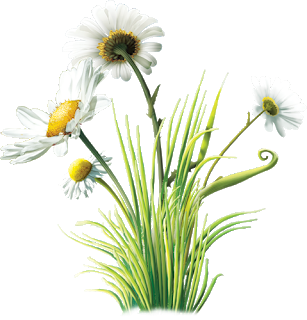 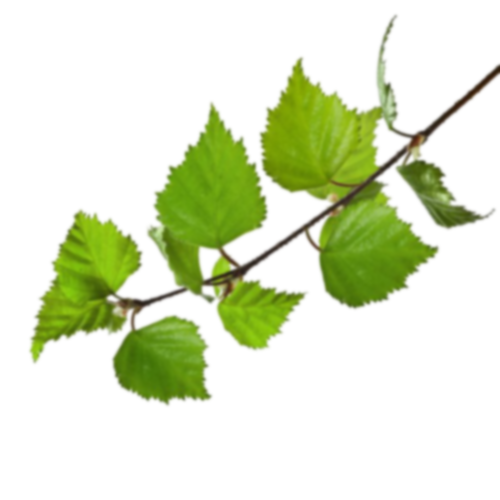 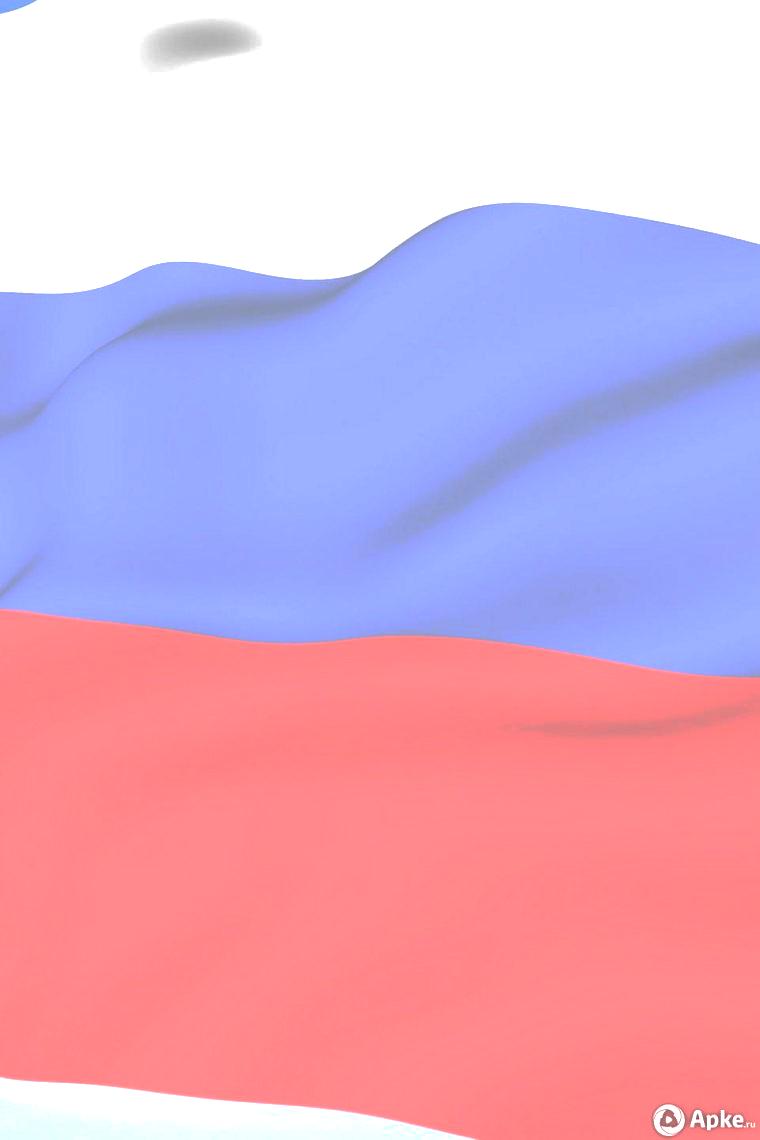 ЧТОБЫ РАБОТА БЫЛА УСПЕШНОЙ:
НЕОБХОДИМО:
Создать развивающую среду по патриотическому воспитанию. Чтобы решать задачи патриотического воспитания, в группах необходима соответствующая развивающая среда. Согласно ФГОС она должна способствовать позитивной социализации каждого ребенка, его морально-нравственному и познавательному развитию. В этом помогут патриотический центр, мини-музеи, наглядные материалы и предметы, которые должны быть доступны воспитанникам в течение дня, а не только на занятиях.
Включать элементы патриотического воспитания в разные виды детской деятельности.
Планировать совместные мероприятия с родителями.
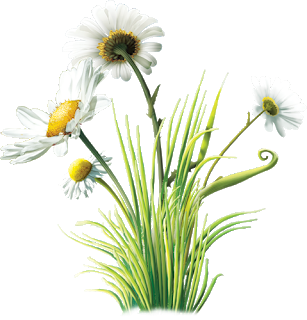 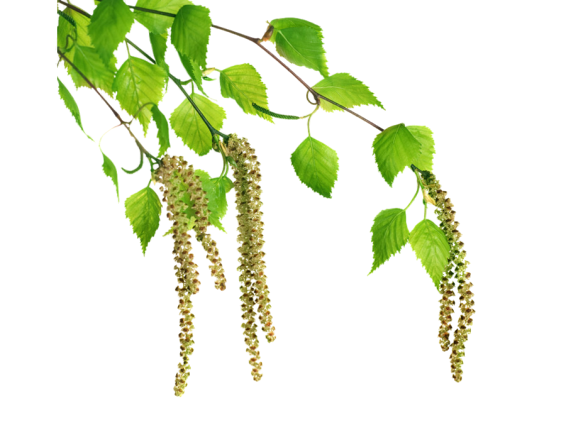 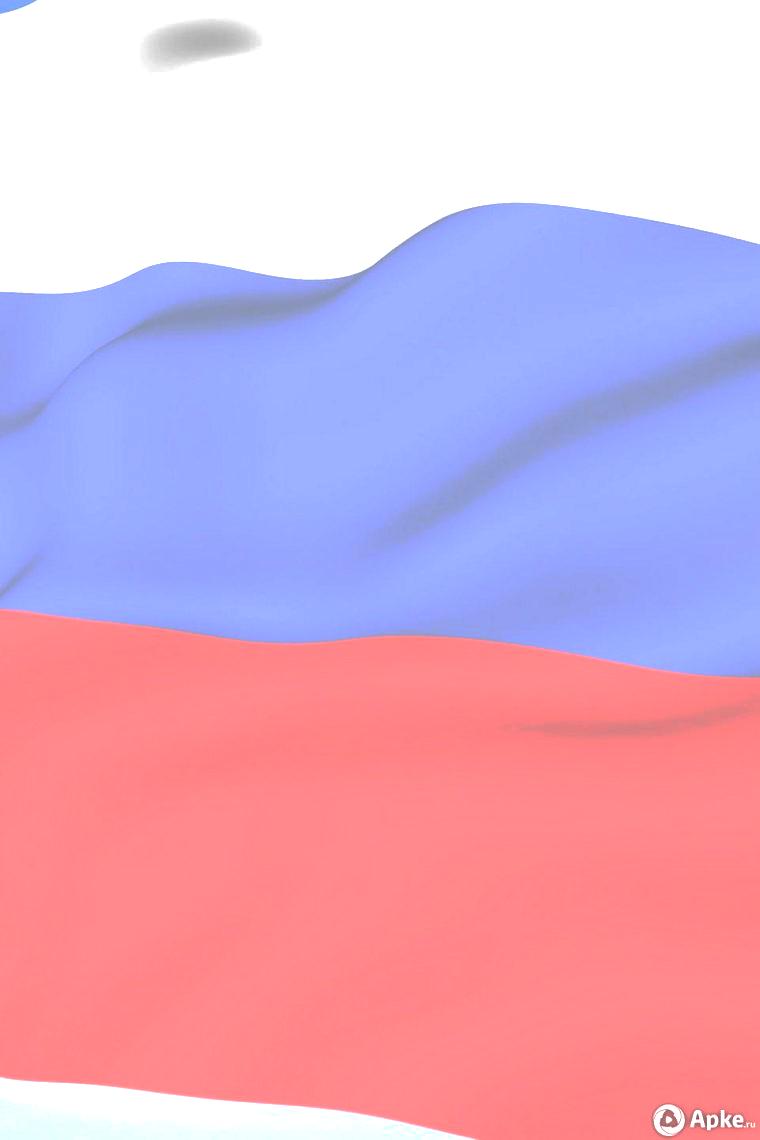 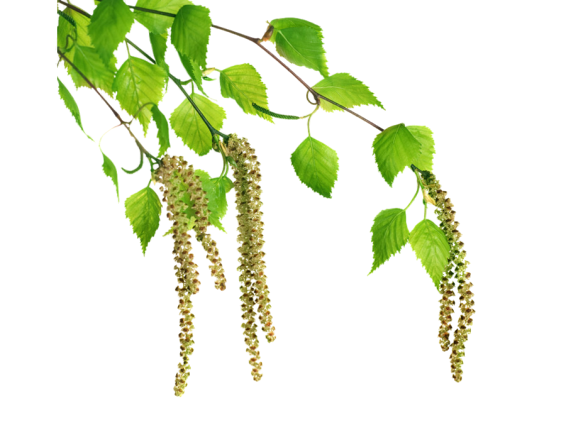 СПАСИБО ЗА ВНИМАНИЕ!
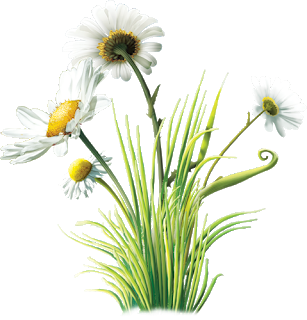